Screen Time 

The Impact of Digital Technology on Youth and Strategies for Care

A Developmental Perspective
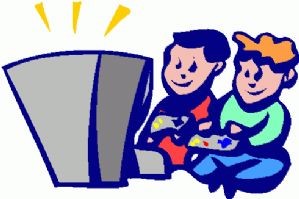 Presenter
Joy Lauerer, DNP, PMHCNS-BC, RN
Associate Professor –MUSC CON
Disclosures 
The presenter have no conflicts of interest, commercial support, or off-label use to disclose.
Objectives
Describe the developmental goals for each age and stage of Child and Adolescent development.
Discuss how new technology can interfere with meeting developmental goals.
Discuss EBP recommendations regarding technology use by Children and Adolescents. 
Discuss evidence based guidelines for use of technology by ages and stages.
Identify resources for APRNs and families to support appropriate use of technology to enhance development and learning.
Statistics
“Almost all children (96.6%) used mobile devices, and most started using before age 1.” 
Age 2: most children had own devices 
Parents agree that limited use is best but also think that use is of benefit to young children 

(www.pediatrics.aappublications.org/content/early/2015/10/28/peds.2015-2151)
(https://www.commonsensemedia.org/research/the-common-sense-census-media-use-by-kids-age-zero-to-eight-2017)
[Speaker Notes: Info from Common Sense media survey from 2013, unable to find generalized statistics more up to date, Pediatrics article was limited study in inner city 
Children under two have a screen time average of 53 minutes per day. This increases to almost two and a half hours per day among two to four year old and almost three hours for kids in the five to eight year old range.]
Impact of Digital Technology for Children Birth-Preschool
http://alexis-beauclair.com/
Developmental Frameworks
Piaget: Theory of Cognitive Development
Erickson: Stages of Psycho-social Development
Greenspan: Social–Emotional Stages of Development
[Speaker Notes: All these theorists present optimal goals / outcomes for each of the stages. As in all developmental theories, each stage must be mastered in order to move on and be successful in meeting the goals of the next stage. We all know that many factors can impact on the success of meeting each developmental goal. 

The stages may have different names depending on the theorist but there is overlap and commonalities .
All address the need for quality of attachment as a baseline, on which the rest of development will build.]
Erickson’s Developmental Stages
Each Step builds on the next 
Secure attachment is the foundation for optimal mental health 
Caretaker interaction impacts the quality of the attachment
Input defines the architecture of the Brain
Image: (https://www.google.com/advanced_image_search/)
[Speaker Notes: Mastery is needed at each stage to successfully move on to conquer the next. Interruptions in this trajectory can lead to behavioral and mental health issues.
Secure attachment comes from the interaction with primary caretaker and allows for the development of trust, the goal of the first stage of development
Early life experiences (as confirmed by the ACEs study) lay down the connections that form the architecture of the brain]
Erickson’s Stages for Early Development
Trust vs. Mistrust      Infancy 
Autonomy vs. Guilt   Toddlers
Initiative vs. Guilt     Pre-school
[Speaker Notes: Discuss how tech can affect each stage 

Main issue is the use of tech to meet the emotional needs of child instead of having the caretaker do so directly
The foundation of all development is the human interactions (positive and negative) that shape the architecture of the brain
Trust , along with self regulation(which has been noted to be a primary skill needed for success in the educational environment) are learned ( or not) through the external responses of the primary caretaker by their response to the infant’s needs.

Autonomy is the appropriate skill learned when the situations are paced for the child to successfully master age appropriate skills via the interaction with the primary caretaker, the use of transitional objects, the touching base with the primary caretaker, developing a relationship where the child learns they are important. Learning to name and gain some control over emotional states is acquired during these stages of development.

Using tech to address these needs interferes with normal attainment of these skills that are crucial to success in the future. Giving the child a movie/ phone,/ TV when they tantrum is not teaching them the vocabulary or self regulation needed for mastery of these developmental steps]
Recommendations for Infants and Toddlers 0-4years of age
AAP: Under 2 years, no obvious benefit from Tech
   15mos. to 3 years: Limited use, video-chatting  
   3-5 years: Educational programs with adult 
AACAP: Recommends guidelines for parents found in their   Facts for Families online, both positive and negative impacts, depending on how tech is used 
ASHA: Early use can delay speech, decrease attention span and negatively impact school performance
[Speaker Notes: AAP guidelines: “Children younger than 2 years need hands-on exploration and social interaction with trusted caregivers to develop their cognitive, language, motor, and social-emotional skills.” Under 2 years, no obvious benefit from Tech. Under18 months ; use for video chatting From 15 months on, limited use and should be used with adult to interpret and inter act with child  
With pre-school,3-5 years, programs like Sesame St and PBS viewed with parents interacting and interpreting have some evidence of helping literacy skills 

AACAP:  Facts for Families  https://www.aacap.org/AACAP/Families_and_Youth/Facts_for_Families/FFF-Guide/Children-Online-059.aspx

ASHA  American  Speech and Hearing Society: A team led by Catherine Birken, the study’s principal investigator and a staff pediatrician and scientist at The Hospital for Sick Children (SickKids) in Toronto, examined 894 children (ages 6 months to 2 years) participating in TARGet Kids!, a Toronto practice-based research network, between 2011 and 2015.
The more handheld screen time a child’s parent reported, the more likely the child was to have expressive speech delays.
By their 18-month check-ups, 20 percent of the children had daily average handheld device use of 28 minutes, as reported by their parents. Using a screening tool for language delay, researchers found that the more handheld screen time a child’s parent reported, the more likely the child was to have expressive speech delays.
Each 30-minute increase in handheld screen time translated into a 49 percent increased risk of expressive speech delay. Researchers found no apparent link between handheld screen time and other communication delays, such as social interactions, body language or gestures.
The results support a recent American Academy of Pediatrics recommendation to discourage any type of screen media in children younger than 18 months.
© 2017 American Speech-Language-Hearing Association]
Impact of Digital Technology forSchool Age (5-10 years)
(http://alexis-beauclair.com/)
Statistics for School Age
Total Media Time
5-8 year olds (3:36)
8-10 year olds (5:29)
8-12 year olds (5:55) 
Watching TV, DVDs, videos
Largely out of parental supervision starting age 8-10 years
(Common Sense Media, 2017;
A Kaiser Family Foundation Study: Rideout, Foehr, & Roberts, 2010;
Common Sense Media, 2015)
[Speaker Notes: Passive consumption: watching TV, reading, and listening to music
Interactive consumption: playing games and browsing the Internet
Communication: video-chatting and using social media
​Content creation: using devices to make digital art or music
(Common Sense Media, 2015)]
Applying a Developmental Framework
Industry vs Inferiority (Erickson)
Developing self confidence through competence
Attaining the “tools” needed to be successful adults 
Learns how to be responsible and be a team player
Develops a sense of right and wrong
Identifying where they fit in within social order
(Gorrindo, Fishel, & Beresin, 2012)
[Speaker Notes: Learning to take on more difficult tasks
Discover talents and interests
Motivated to learn skills

Rule orientation and proper ways of doing things
Accomplishing tasks effectively and efficiently
Learning cause & effect


School and social interactions are key events
Peers, teachers join parents as authorities]
Applying a Developmental Framework
How does technology influence the school age child?
Technology can enhance industry in many ways, but can create inferiority if it is not balance with real-world activity 
Need time away from the digital learning
Need to develop interpersonal skills (in person)
Need limits on what is inappropriate digital content
Need adequate sleep and exercise
(Gorrindo, Fishel, & Beresin,2012)
[Speaker Notes: Applying a Developmental Framework
School-aged children are required to use technology for school (studying, homework)
Organizing social activities and club events
Staying connected with parents and peers
Many are choosing technology over outdoor play, sleep, and other activities
Gorrindo, Fishel, & Beresin, 2012]
Media Benefits and Risks
RISKS
BENEFITS
Negative health effects 
Exposure to inaccurate, inappropriate, or unsafe content and contacts
Compromised privacy and confidentiality
Exposure to new ideas and be a tool for learning
Increased opportunities for social and family contact despite distance
Engagement with peers on schoolwork or community involvement
(AAP, 2016a; Office of Educational Technology, n.d)
[Speaker Notes: Technology can facilitate or inhibit development

Cyberbullying, sexting are not common issues in school age, this is when the conversations need to begin]
Self-Regulation
Heavy media use is related to poorer self-regulation
Media use may inversely be related to the development of children’s self-regulation
Increased media use may be adding to the difficulty children are facing as school and society are increasing demands for self-regulated behavior
(McClelland, 2018)
Mental Health Considerations
Diet quality, physical activity, & use of computer and video games among children found to be associated with increased diagnoses of ADHD later in adolescence 
     (Wu, Ohinmaa, & Veugelers, 2016)
Kids with ADHD found to have more difficulty stopping video games without parental intervention, which may put them at an increased risk for internet/media addiction in later years (Bioulac, Arfi, & Bouvard, 2008)
Mental Health Considerations
Review of longitudinal studies about media violence points to a concern that viewing (or playing) violent content increases the likelihood of developing violent behavior especially when combined with other risk factors including pre-existing aggressiveness or violence in the home (Media and Violence: An Analysis of Current Research, 2013)
Overuse online media are at risk of problematic internet use and heavy users of video games are at risk of internet gaming disorder (AAP, 2016)
[Speaker Notes: 8+ years risk for gaming disorder]
Media Use, Obesity, and Body Image
Studies are consistently showing TV watching as a contributor to obesity (AAP, 2011)
Children 4-9 years of age, watching TV for >1.5 hrs/day was a risk factor for obesity (deJong et al., 2013) 
Body image matters and is learned at a young age
Media consumption influences body image and behaviors in school age children (Dohnt & Tiggemann, 2004, 2006; Lowes & Tiggemann, 2003; Hayes & Tantleff-Dunn, 2010)
[Speaker Notes: Increased sedentary activity 
Unhealthy eating in programming and advertisements 
Increased snacking while viewing
Interference with normal sleep patterns

Half of girls and a third of boys age 6-8 report their ideal bodies are thinner than their current body 
~1/3 children ages 5-6 choose an ideal body size that is thinner than their current perceived size
Children are aware of dieting by age 6]
Media Use and Sleep
Bedroom media access found to be associated with less sleep for kids with ADHD, ASD, and control group; stronger association between media exposure and sleep among boys with ASD (Engelhardt, Mazurek, & Sohl, 2013)
TV in the bedroom found to be a powerful predictor of overall sleep disturbance, followed by amount of TV watching/day (Owens et al., 1999)
Sleep domains most affected: bedtime resistance, sleep onset delay, anxiety around sleep, and shortened sleep duration
Media Use and Learning
Use of media during academic tasks (multitasking) has negative consequences on learning (AAP, 2016)
In kids 8-12, study found that screen time was linked to poorer connectivity in areas that govern language and cognitive control while reading was associated with higher functional connectivity (Kraus & Hutton, 2017)
Access to video games displace afterschool educational activities in kids ages 6-9 (Weis, & Cerankosky, 2010)
[Speaker Notes: simple tech-enhance learning is shown at 18 mo
Interactivity: unclear if there is an advantage in learning]
Critical Health Priorities
Proper sleep
1 hr./day of physical activity
Homework/chores first
Social interaction
Media free time; time to get bored
Guide and share vs. limits only
(AAP, 2016; Dept of Educational Tech, 2016)
[Speaker Notes: Content 
Educational and research based
“Smarter, stronger, kinder” Sesame Workshop Model 
Context
Parental engagement (before, during, after)
Complements natural play/learning
Child
Match needs, abilities, interests, development stage]
AAP Recommendations
Family media use plan
www.HealthyChildren.org/MediaUsePlan
Treat media as you would any other environment 
Set consistent limits and encourage playtime
Screen time should not always be alone time
Be a good role model
Know the value of face-to-face communication
[Speaker Notes: Make your own family media use plan. Media should work for you and within your family values and parenting style. When used thoughtfully and appropriately, media can enhance daily life. But when used inappropriately or without thought, media can displace many important activities such as face-to-face interaction, family-time, outdoor-play, exercise, unplugged downtime and sleep. Make your plan at HealthyChildren.org/MediaUsePlan.  
Treat media as you would any other environment in your child's life. The same parenting guidelines apply in both real and virtual environments. Set limits; kids need and expect them. Know your children's friends, both online and off. Know what platforms, software, and apps your children are using, what sites they are visiting on the web, and what they are doing online.
Set limits and encourage playtime. Media use, like all other activities, should have reasonable limits. Unstructured and offline play stimulates creativity. Make unplugged playtime a daily priority, especially for very young children. 
Screen time shouldn't always be alone time. Co-view, co-play and co-engage with your children when they are using screens—​it encourages social interactions, bonding, and learning. Play a video game with your kids. It's a good way to demonstrate good sportsmanship and gaming etiquette. Watch a show with them; you will have the opportunity to introduce and share your own life experiences and perspectives—and guidance. Don't just monitor them online—interact with them, so you can understand what they are doing and be a part of it. 
Be a good role model. Teach and model kindness and good manners online. Because children are great mimics, limit your own media use. In fact, you'll be more available for and connected with your children if you're interacting, hugging and playing with them rather than simply staring at a screen. 
Know the value of face-to-face communication. Very young children learn best through two-way communication. Engaging in back-and-forth "talk time" is critical for language development. Conversations can be face-to-face or, if necessary, by video chat with a traveling parent or far-away grandparent. Research has shown that it's that "back-and-forth conversation" that improves language skills—much more so than "passive" listening or one-way interaction with a screen.
Limit digital media for your youngest family members. Avoid digital media for toddlers younger than 18 to 24 months other than video chatting. For children 18 to 24 months, watch digital media with them because they learn from watching and talking with you. Limit screen use for preschool children, ages 2 to 5, to just 1 hour a day of high-quality programing. Co-viewing is best when possible and for young children. They learn best when they are re-taught in the real world what they just learned through a screen. So, if Ernie just taught the letter D, you can reiterate this later when you are having dinner or spending time with your child. See Healthy Digital Media Use Habits for Babies, Toddlers & Preschoolers.
Create tech-free zones. Keep family mealtimes, other family and social gatherings, and children's bedrooms screen free. Turn off televisions that you aren't watching, because background TV can get in the way of face-to-face time with kids. Recharge devices overnight—outside your child's bedroom to help him or her avoid the temptation to use them when they should be sleeping. These changes encourage more family time, healthier eating habits, and better sleep.
Don't use technology as an emotional pacifier. Media can be very effective in keeping kids calm and quiet, but it should not be the only way they learn to calm down. Children need to be taught how to identify and handle strong emotions, come up with activities to manage boredom, or calm down through breathing, talking about ways to solve the problem, and finding other strategies for channeling emotions.
Apps for kids – do YOUR homework. More than 80,000 apps are labeled as educational, but little research has demonstrated their actual quality. Products pitched as "interactive" should require more than "pushing and swiping." Look to organizations like Common Sense Media for reviews about age-appropriate apps, games and programs to guide you in making the best choices for your children.
It's OK for your teen to be online. Online relationships are part of typical adolescent development. Social media can support teens as they explore and discover more about themselves and their place in the grown-up world. Just be sure your teen is behaving appropriately in both the real and online worlds. Many teens need to be reminded that a platform's privacy settings do not make things actually "private" and that images, thoughts, and behaviors teens share online will instantly become a part of their digital footprint indefinitely. Keep lines of communication open and let them know you're there if they have questions or concerns.
Warn children about the importance of privacy and the dangers of predators and sexting. Teens need to know that once content is shared with others, they will not be able to delete or remove it completely, and includes texting of inappropriate pictures. They may also not know about or choose not to use privacy settings, and they need to be warned that sex offenders often use social networking, chat rooms, e-mail, and online gaming to contact and exploit children.
Remember: Kids will be kids. Kids will make mistakes using media. Try to handle errors with empathy and turn a mistake into a teachable moment. But some indiscretions, such as sexting, bullying, or posting self-harm images, may be a red flag that hints at trouble ahead. Parents must observe carefully their children's behaviors and, if needed, enlist supportive professional help, including the family pediatrician.
Media and digital devices are an integral part of our world today. The benefits of these devices, if used moderately and appropriately, can be great. But, research has shown that face-to-face time with family, friends, and teachers plays a pivotal and even more important role in promoting children's learning and healthy development. Keep the face-to-face up front, and don't let it get lost behind a stream of media and tech.]
AAP Recommendations
Create media free-zones and media-free times
Do not use technology as an emotional pacifier
Apps for kids
Common Sense Media 
Warn children about the online citizenship, importance of privacy, and the online dangers 
Remember: Kids will be kids
[Speaker Notes: Make your own family media use plan. Media should work for you and within your family values and parenting style. When used thoughtfully and appropriately, media can enhance daily life. But when used inappropriately or without thought, media can displace many important activities such as face-to-face interaction, family-time, outdoor-play, exercise, unplugged downtime and sleep. Make your plan at HealthyChildren.org/MediaUsePlan.  
Treat media as you would any other environment in your child's life. The same parenting guidelines apply in both real and virtual environments. Set limits; kids need and expect them. Know your children's friends, both online and off. Know what platforms, software, and apps your children are using, what sites they are visiting on the web, and what they are doing online.
Set limits and encourage playtime. Media use, like all other activities, should have reasonable limits. Unstructured and offline play stimulates creativity. Make unplugged playtime a daily priority, especially for very young children. 
Screen time shouldn't always be alone time. Co-view, co-play and co-engage with your children when they are using screens—​it encourages social interactions, bonding, and learning. Play a video game with your kids. It's a good way to demonstrate good sportsmanship and gaming etiquette. Watch a show with them; you will have the opportunity to introduce and share your own life experiences and perspectives—and guidance. Don't just monitor them online—interact with them, so you can understand what they are doing and be a part of it. 
Be a good role model. Teach and model kindness and good manners online. Because children are great mimics, limit your own media use. In fact, you'll be more available for and connected with your children if you're interacting, hugging and playing with them rather than simply staring at a screen. 
Know the value of face-to-face communication. Very young children learn best through two-way communication. Engaging in back-and-forth "talk time" is critical for language development. Conversations can be face-to-face or, if necessary, by video chat with a traveling parent or far-away grandparent. Research has shown that it's that "back-and-forth conversation" that improves language skills—much more so than "passive" listening or one-way interaction with a screen.
Limit digital media for your youngest family members. Avoid digital media for toddlers younger than 18 to 24 months other than video chatting. For children 18 to 24 months, watch digital media with them because they learn from watching and talking with you. Limit screen use for preschool children, ages 2 to 5, to just 1 hour a day of high-quality programing. Co-viewing is best when possible and for young children. They learn best when they are re-taught in the real world what they just learned through a screen. So, if Ernie just taught the letter D, you can reiterate this later when you are having dinner or spending time with your child. See Healthy Digital Media Use Habits for Babies, Toddlers & Preschoolers.
Create tech-free zones. Keep family mealtimes, other family and social gatherings, and children's bedrooms screen free. Turn off televisions that you aren't watching, because background TV can get in the way of face-to-face time with kids. Recharge devices overnight—outside your child's bedroom to help him or her avoid the temptation to use them when they should be sleeping. These changes encourage more family time, healthier eating habits, and better sleep.
Don't use technology as an emotional pacifier. Media can be very effective in keeping kids calm and quiet, but it should not be the only way they learn to calm down. Children need to be taught how to identify and handle strong emotions, come up with activities to manage boredom, or calm down through breathing, talking about ways to solve the problem, and finding other strategies for channeling emotions.
Apps for kids – do YOUR homework. More than 80,000 apps are labeled as educational, but little research has demonstrated their actual quality. Products pitched as "interactive" should require more than "pushing and swiping." Look to organizations like Common Sense Media for reviews about age-appropriate apps, games and programs to guide you in making the best choices for your children.
It's OK for your teen to be online. Online relationships are part of typical adolescent development. Social media can support teens as they explore and discover more about themselves and their place in the grown-up world. Just be sure your teen is behaving appropriately in both the real and online worlds. Many teens need to be reminded that a platform's privacy settings do not make things actually "private" and that images, thoughts, and behaviors teens share online will instantly become a part of their digital footprint indefinitely. Keep lines of communication open and let them know you're there if they have questions or concerns.
Warn children about the importance of privacy and the dangers of predators and sexting. Teens need to know that once content is shared with others, they will not be able to delete or remove it completely, and includes texting of inappropriate pictures. They may also not know about or choose not to use privacy settings, and they need to be warned that sex offenders often use social networking, chat rooms, e-mail, and online gaming to contact and exploit children.
Remember: Kids will be kids. Kids will make mistakes using media. Try to handle errors with empathy and turn a mistake into a teachable moment. But some indiscretions, such as sexting, bullying, or posting self-harm images, may be a red flag that hints at trouble ahead. Parents must observe carefully their children's behaviors and, if needed, enlist supportive professional help, including the family pediatrician.
Media and digital devices are an integral part of our world today. The benefits of these devices, if used moderately and appropriately, can be great. But, research has shown that face-to-face time with family, friends, and teachers plays a pivotal and even more important role in promoting children's learning and healthy development. Keep the face-to-face up front, and don't let it get lost behind a stream of media and tech.]
For Every Child
1. How much screen time is being spent per day? 
2. Is there a TV set or internet connection in the child’s bedroom?

Empower parents to be aware of and involved in children’s media use!
Impact of Digital Technology forAdolescents (13-18 years)
http://alexis-beauclair.com/
Adolescence – 13-18 Years (iGen )
Screen time total – 9 hours per day average use of cell phones, tablets, gaming, social media
Talk on cell phones very little  
3364 texts per day 
Average 13 year-old checks social media 100 times per day  
Multitasking - doing homework, while at school, while eating, while driving…
Developmental Task
Erickson 
Psychosocial Conflict: Identity Versus Role    Confusion
Major Question: "Who am I?"
Basic Virtue: Fidelity
Important Event(s): Social Relationships
   How does technology affect this task?
The possible effects on developmental tasks of adolescence (AAP, 2013)
Decreased ability to develop emotional regulation skill 
Challenges to maintain self esteem 
Difficulty developing relationships based on trust,  empathy, compassion (reports of difficulty with face to face communication)
Difficulty delaying gratification
Differences in Gender
Boys choose Xbox, Fortnite 
Girls choose Instagram, Snapchat (Snap streaks) 
What does that mean?
Boys: more incidence of gaming addiction 
Girls: more prone to worry about number of likes, fluctuation in emotions related to responses and comments
Sexting
Sexting is sending, receiving, or forwarding sexually explicit messages, photographs, or images, primarily between mobile phones. It may also include the use of a computer or any digital device. The term was first popularized early in the 21st century 
15 percent of teens admit to sending a photo sexual in nature – snapchat – 10 seconds then gone! or not? (AAP)
Fortnite --  Millions Playing !
In short, it’s a mass online brawl where 100 players leap out of a plane on to a small island and then fight each other until only one is left  
“Compulsion loops” - methods used to increase kids attempts to try harder or return to game more frequently 
Parents beginning to report difficulty getting teens to stop playing, increases in anger outbursts - violent nature of game 
10% of US youth 8 to 18 years of age may have Internet gaming disorder (AAP)
[Speaker Notes: Add case study here if time , male affected by tech use]
Kuss, et al., 2012
Imaging studies show that video gaming triggers the release of dopamine at levels comparable to an injection of amphetamine  
Areas of the brain impacted by gaming include the cingulate gyrus (motivation) and pre-frontal cortex (self-control and decision-making)
Very similar to affects of alcohol and drugs
Signs of Unhealthy Tech Use (Freed, 2015)
Needs to be spending more time gaming to feel pleasure
Is often restless or irritable when use of internet is stopped 
Unsuccessful attempts at reducing gaming or internet use
Often uses internet or games when feeling anxious or distressed 
Distressed relationships, (school or family)
Case
14 year old female presents with depression, SI, shame, anxiety following mother finding out she had allowed boyfriend to take photos of her; he posted the photos on social media 
Peers began to post very negative comments regarding the clients body on social media 
Client stopped attending school began to cut herself 
Mom immediately took phone and told her no phone ever again…
Case (cont.)
CDI and PHQ-A scores were high
Admitted due to SI and worsening depression
Fluoxetine started 
CBT, interpersonal therapy initiated in outpatient began
Mom instituted use of “Our Pact”, an app that monitors and places limits on social media
Questions